Дисципліна:«Галузева реклама та PR: літературна проблематика»Викладач: Іванець Тетяна Олександрівна
«Реклама та зв'язки з громадськістю»
Тема: «Популяризація книг українських письменників. Найпопулярніші українські видавництва»
План
Видавництва української прози та поезії, літературної течії.
Видавництва дитячої літератури: казки, дошкільна література, навчальні матеріали.
В будь-якому підручнику з літературознавства можна знайти твердження про те, що в літературі ХХ сторіччя ми стали свідками явища, яке називають “смертю автора”. Одночасно ми бачимо інше явище, яке назвемо “народженням видавництв”. Всюдисуща комерціалізація сягнула й літератури.

	В роботі представлено невеликий огляд українського книговидавництва. Вибір “героїв” був зумовлений суто суб’єктивними чинниками – що читаємо, про те й говоримо. Інформацію про видавництва взято з їх офіційних сторінок та засобів масової інформації.
1.Видавництва української прози та поезії, літературної течії.
ЛІЛЕЯ - НВ
Засноване в місті Івано-Франківську у 1995 році при Українській скаутській організації "Пласт". 
Видає пластову літературу та книги молодих письменників, спеціалізується на сучасній українській літературі.
Серед авторів видавництва: Юрій Андрухович, Тарас Прохасько, Олег Лишега, Юрій Покальчук, Юрко Іздрик, Ігор Римарукта та інші
"Лілея-НВ" неодноразово отримувала нагороди в різних номінаціях під час найпопулярнішого в Україні Форумі видавців у Львові. у 2003 році видавництво посіло третє місце в абсолютному рейтингу видавництв України.
Must read:«Перверзія» Юрій Андрухович«Гірчичне зерно» Іван Франко
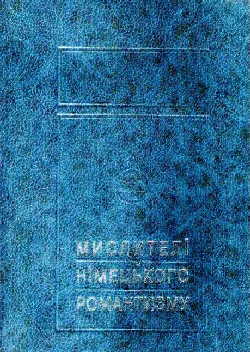 ФОЛІО
Видавництво існує вже більше десяти років.
Має досить широкий спектр видань. Видавництво розробило і підготувало до друку 76 книжкових серій. Видавнича програма базується на прагненні презентувати українському читачеві різні літературні течії, творчість письменників всесвітньо відомих, класичну всесвітню та вітчизняну літературу, сучасні прозу та поезію, детективи, учбову та довідкову літературу тощо.
Відновило в Україні систему продажу й розсилку книжок поштою.
Серед українських авторів видавництва: Павел Загребельний, Роман Іваничук, Юрій Мушкетик, Таня Малярчук, Світлана Поваляєва, Сергій Жадан, Ірена Карпа, Любко Дереш, Андрій Курков.
Наявна перекладацька діяльність. Приклад : переклади Мілорада Павіча та Патріка Зюськінда.
Must read:Роздруківки прослушок інтимних переговорів і перлюстрації особистого листуванняУ нас був секс - Гарік КорогодськийЦитатник - С. Жадан
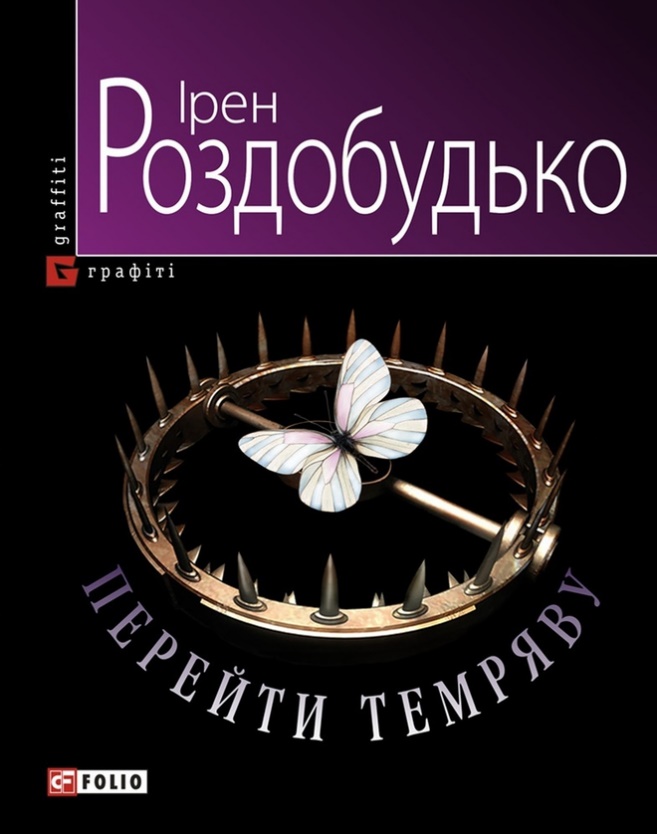 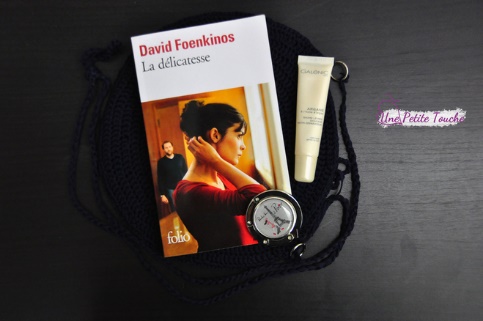 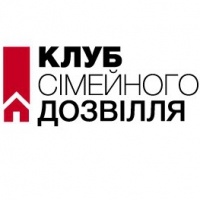 КНИЖКОВИЙ КЛУБ.КЛУБ СІМЕЙНОГО ДОЗВІЛЛЯ.
2000 рік – початок діяльності Книжкового Клубу «Клуб Сімейного Дозвілля».
2002 рік - видавництво «Клуб Сімейного Дозвілля» друкує свої перші книжки та представляє їх клубним читачам у каталогах.
2006 рік - Книжковий Клуб відкриває перший фірмовий книжковий магазин.
2007 рік - Книжковий Клуб виходить на ринок оптової торгівлі України і Росії
2008 рік- Книжкова Палата України визнала видавництво «Клуб Сімейного Дозвілля» найбільшим видавництвом країни.
2009 рік - Книжковий Клуб відкрив власний дистрибуційний центр, найбільший у Східній Україні.
2010 рік - видавництво «Клуб Сімейного Дозвілля» отримало гран-прі в номінації «Видавництво року» Міжнародного книжкового фестивалю «Світ книги».
2010- 2015 роки -  за цей час було надруковано понад 150 млн книжок, 70 з яких стали світовими бестселерами.
Must read:Ведьма и тьма С. ВиларЛовець снів С. Кінг
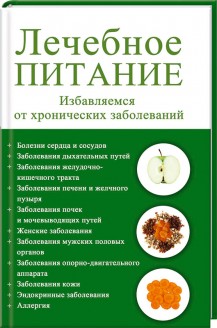 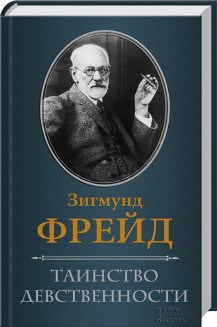 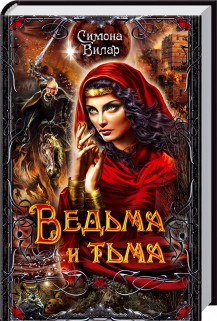 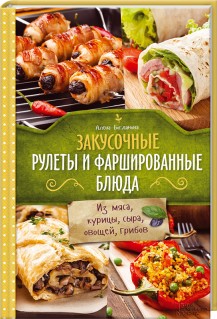 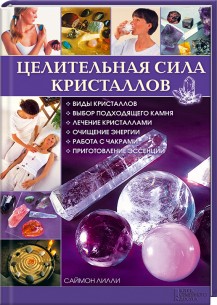 ОСНОВИ
Видавництву 20 років.
Випущено більше 300 позицій.
Очолює Дана Павличко.
Видається як наукова література в секціях історія, мистецтво, економіка, політологія, культурологія, мовознавство, літературознавство, так і художня. Окремі серії виділені також для поезії.
Видали Коран українською мовою, кілька стильних книг молодих перспективних авторів і стару перевірену класику типу Лесі Українки.
Must read:Awesome Ukraine - Ірина Цілік, Артем ЧехHomo Faber - Макс ФрішМистецтво українських шістдесятників - Лізавета Герман, Ольга Балашова.
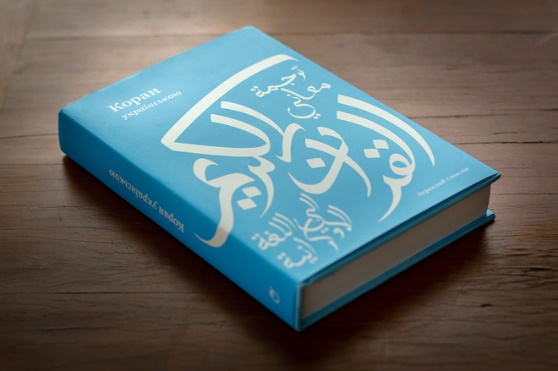 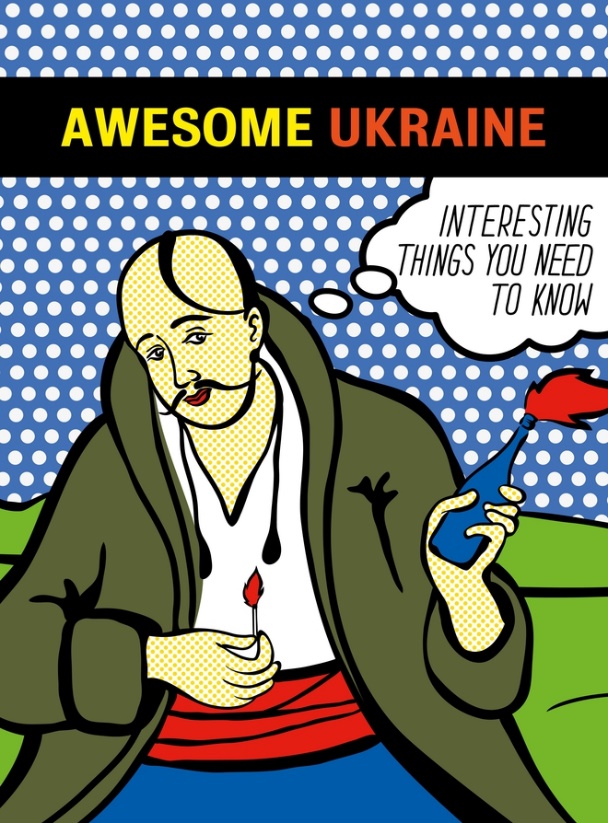 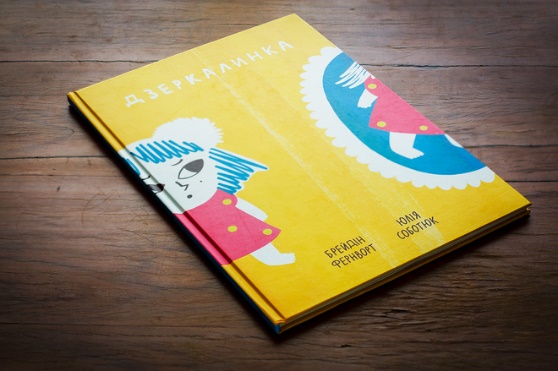 КАЛЬВАРІЯ
Львівське видавництво було створене в 1991 році.
Першим власним видавничим проектом була книжка „Хто є хто в європейській та американській політології. Малий політологічний словник” (1995).
Було видано твори Тараса Прохаська, Юрка Іздрика, Леся Подерв’янського, Сергія Жадана, Ігоря Римарука, Василя Герасимюка, Богдана Жолдака, Костянтина Москальця,  Василя Шкляра, Юрка Покальчука та багатьох інших актуальних українських письменників.
Опанувала для себе цілком нову нішу перекладної літератури.
Тепер надаває пакети ліцензій на створення аудіокнижок, результатом чого став масштабний проект компанії „CD Сom-Україна” з назвою „Сучасна українська літуратура”.
Must read:Грицько Чубай „Плач Єремії” (1999) „Маленький принц” українською мовою від франц. видавництва „Gallimard”
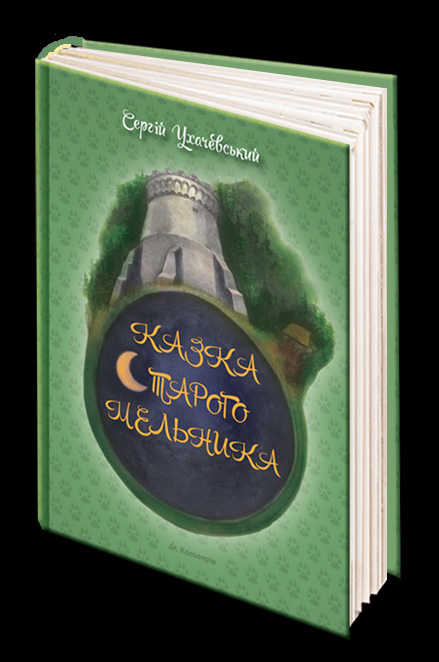 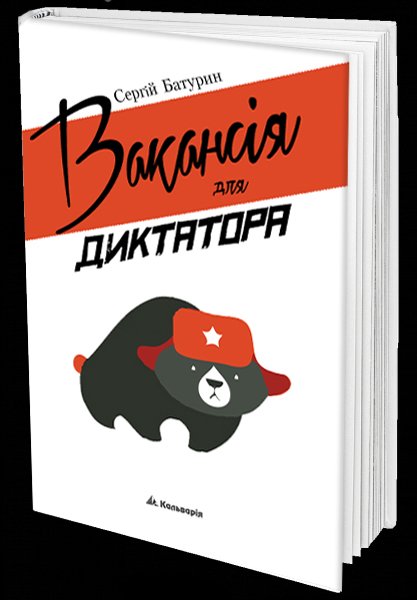 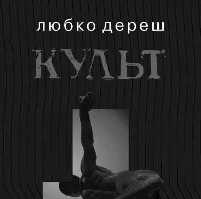 АСТРОЛЯБІЯ
Спеціалізується на виданні філософських творів: як якісних перекладів праць мислителів (наприклад, Фрідріха Ніцше чи Юргена Габермаса), так і підручників з філософських дисциплін. Іншою гранню його діяльності є видання українською творів Джона Рональда Руела Толкіна.
займається ще й виданням літературно-мистецького журналу “PROVOCATIO”. Серед завдань цього „журналу-книги” ні багато ні мало – “спроба реанімації мистецтва в україномовному просторі, намагання повернути йому вагомість та припинити нівеляцію”.
Must read: Твори Джона Рональда Руела ТолкінаПереклади праць мислителя Фрідріха Ніцше
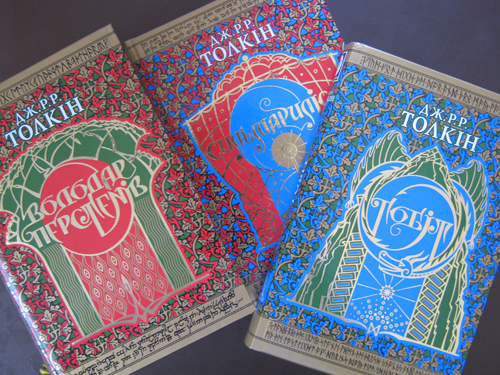 ЛІТОПИС
Львівське видавництво.
Видає літературу, яка вписується в поняття “класика”. Тут і “Зів’яле листя” Івана Франка, твори Кнута Гамсуна, Віслави Шимборської, Леопольда фон Захер-Мазоха, антологія української поезії ХХ століття "Сто років юності" та багато інших.
Регулярно видає книги Андрія Содомори. Завдяки цьому видавництву ми маємо змогу прочитати “Маятник Фуко” та “Роль читача” Умберто Еко українською. Те саме стосується і Юстейна Ґордера.
Must read:"Український футуризм (1914-1930)«“Homo legens: читання як соціо-культурний феномен” Марії Зубрицької Збірник “Ідея університету”
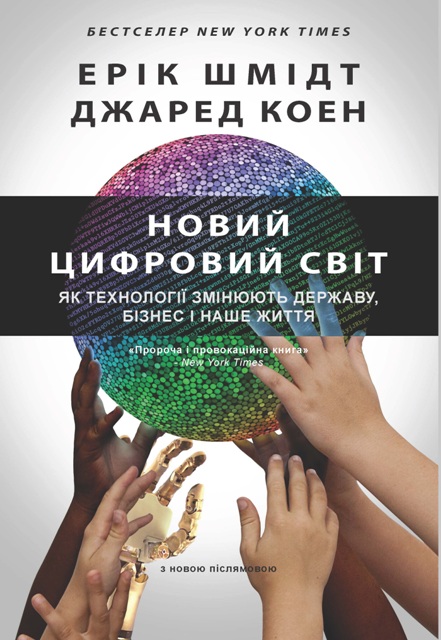 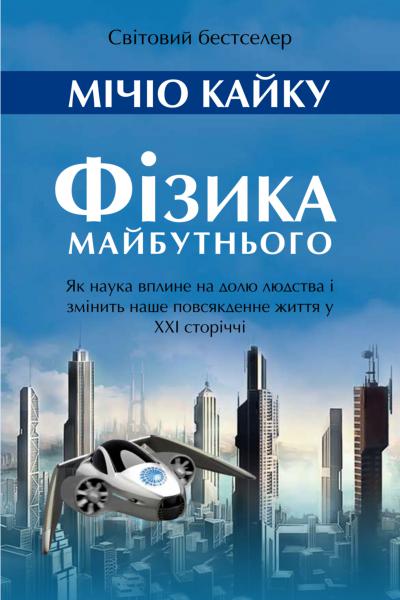 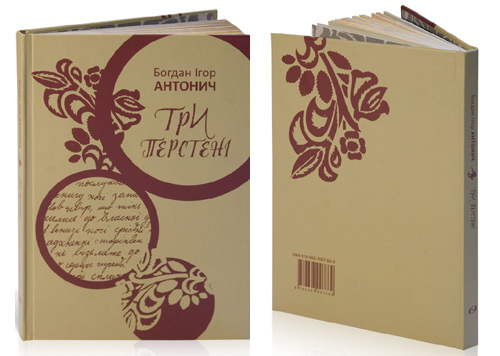 2. Видавництва дитячої літератури: казки, дошкільна література, навчальні матеріали.
А-БА-БА-ГА-ЛА-МА-ГА
Перше дитяче видавництво незалежної України.  Зараз це одне з найбільш успішних видавництв країни — авторські права на його продукцію придбали видавництва 18 країн світу.
Засноване в 1992 році поетом Іваном Малковичем.
Кожна книжка з позначкою «від 2 до 102» (як пишуть на продукції А-БА-БА-ГА-ЛА-МА-ГИ) - це серйозно, якісно, ​​стильно і назавжди.
 Отримало багато нагород на міжнародних та українських конкурсах.
Однією з найбільш успішних і вдалих стала публікація перекладу світового бестселеру «Гаррі Поттер».
Must read:"Незвичайні пригоди Алі""Поцілунок Елли Фіцджеральд" - Олег Лишега"Чудове Чудовисько и Погані Поганісько" - Іван Сулима
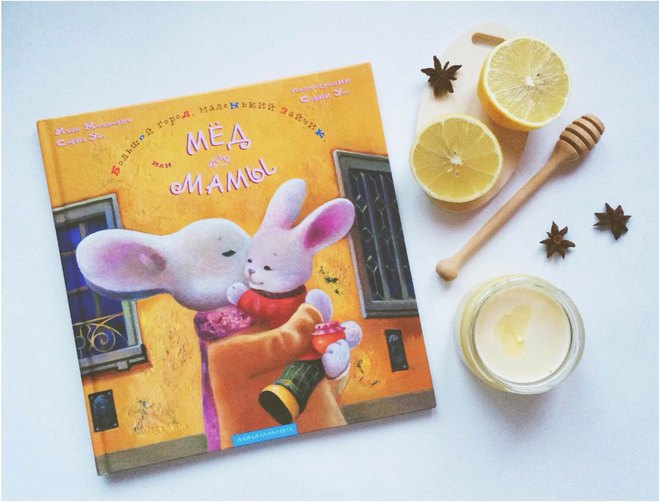 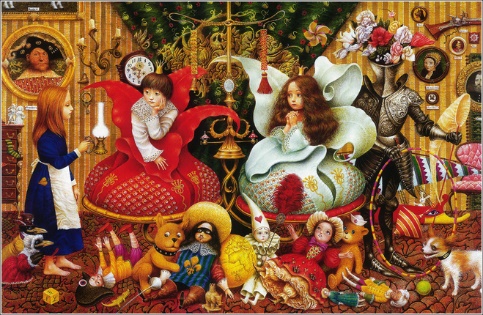 ВИДАВНИЦТВО СТАРОГО ЛЕВА( ВСЛ)
Найпрогресивніше на сьогоднішній день видавництво України. 
В асортименті як дорослі, так і дитячі твори. Все зроблено стильно, зі смаком, хочеться читати, читати і не зупинятися. 
Для дітей є азбука, розмальовки та казки, для дорослих - історії, романи, документальні, психологiчнi і кулінарні книжки. Окрема серія є і для підлітків.
Must read:140 децібелів тиші - Андрій БачинськийСхід - Анджей СтасюкЯк зрозуміті козу - Тарас и Мар'яна Прохасько
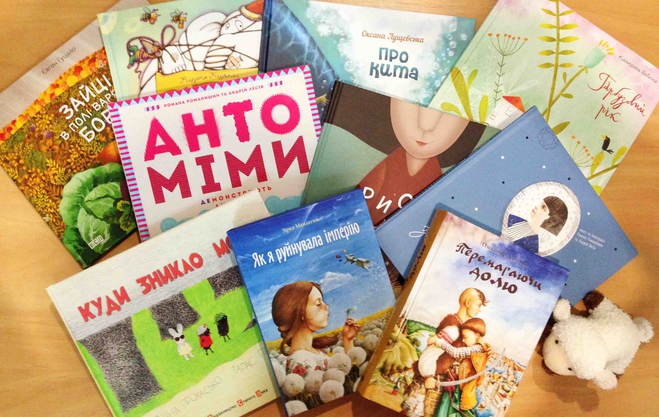 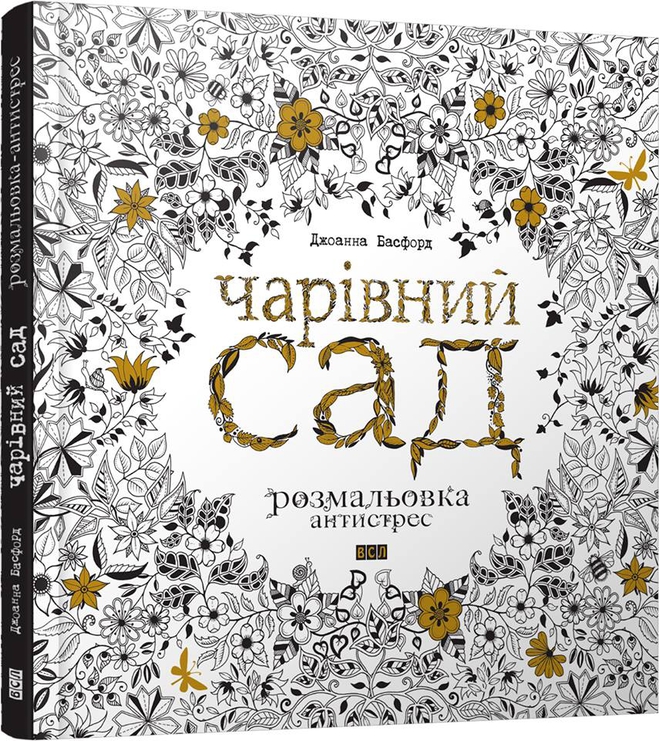 ЗЕЛЕНИЙ ПЕС
На українському книжковому ринку «Зелений пес» з 1999 року.
 Спеціалізується видавництво на сучасній художній літературі для дорослих і дітей. 
Засновники - відомі письменники і громадські активісти брати Капранови. 
Видавництво співпрацює з більш, ніж 100 українськими та зарубіжними авторами. 
У світ вийшло вже 25 серій, тобто більше 250 найменувань книг.
Must read:Незнані Тамплієрі - Ю. ЯчейкінПраправнук барона Мюнхгаузена - Анатолій ГригорукНорвегiя - Ю. Бєсєдіна
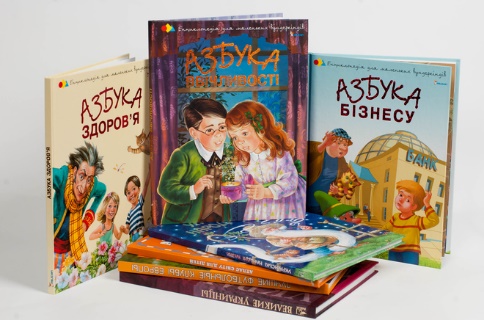 ГЕНЕЗА
Працює на ринку навчального книговидання з 1992 року.
Було нагороджено чисельною кількістю грамот та винагород, двічі отримувало звання «Лідер галузі».
Пропонується більше 300 найменувань підручників, навчальних посібників, робочих зошитів, хрестоматій, збірників тестів, книжок для вчителя, довідників, словників тощо.
Must read:Шкільна література
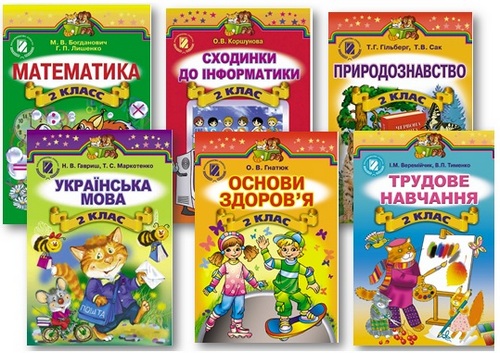 ПРОМІНЬ
Працюють з 1993 року.
Одне з найкрупніших видавництв Харькова.
Видавництво спеціалізується на виготовлені книг для дітей різних категорій віку.
Must read:Спеціалізована література для шкільного навчання
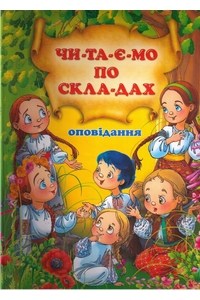 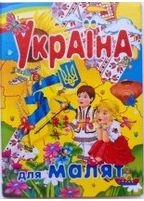 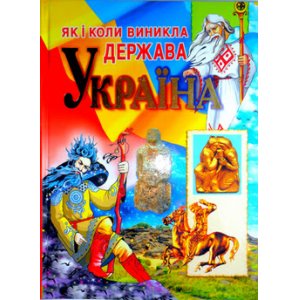 ТОП-5 кращих українських видавництв2015 рік(Ірина Виговська, журналіст)
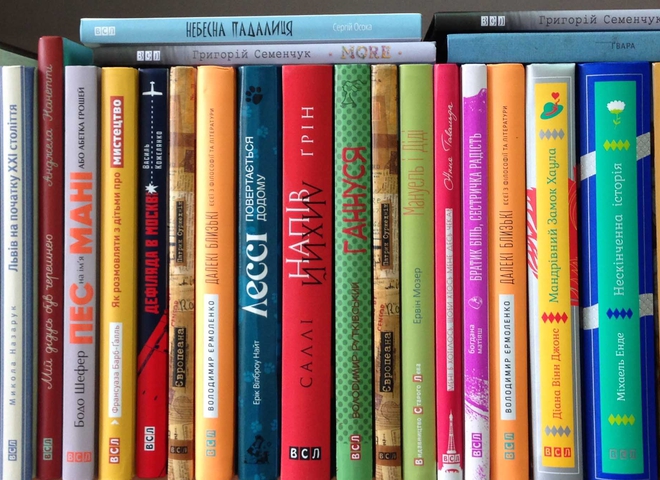 А-БА-БА-ГА-ЛА-МА-ГА
Видавництво Старого Лева 
Зелений пес
Фоліо
Основи
ТОП-5 кращих українських видавництв2016 рік(за версією Forbes)
Видавництво Старого Лева
Фоліо
А-БА-БА-ГА-ЛА-МА-ГА
Клуб сімейного дозвілля
Дух і літера
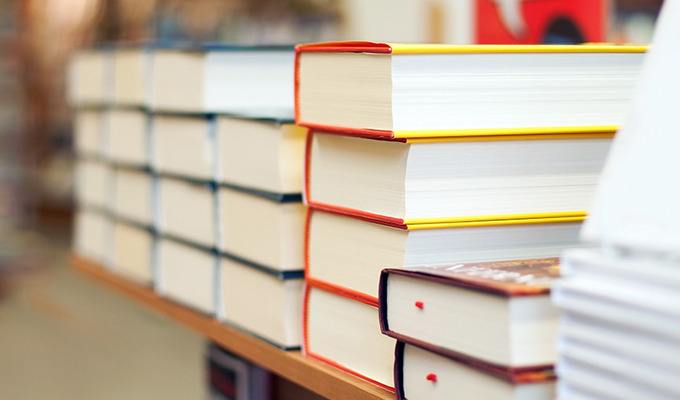 СПИСОК ЛІТЕРАТУРИ
Національна бібліотека ім. В.І.Вернадського. Тематичний інтернет – навігатор. http://www.nbuv.gov.ua/webnavigator/publishers_ua
Що читати: Топ-5 кращих українських видавництв  http://afisha.tochka.net/ua/58579-chto-chitat-top-5-luchshikh-ukrainskikh-izdatelstv/
Рейтинг брендів видавництв  http://forbes.net.ua/ua/business/1409127-rejting-brendiv-vidavnictv